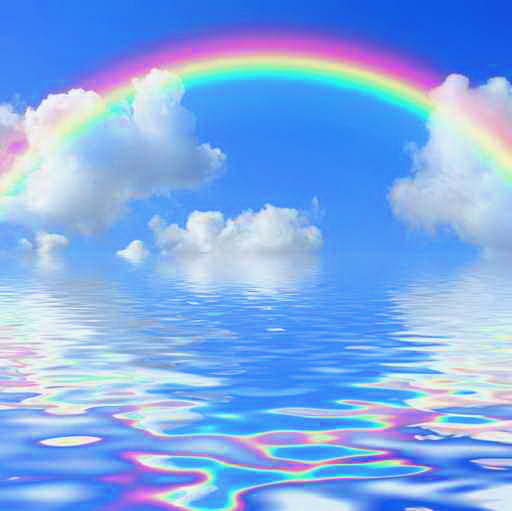 ОТКРЫТЫЙ УРОК в 4 классе
 ПО РАЗВИТИЮ РЕЧИ
«Рыбы как представители животных»
Батурова Т.Н., учитель начальных классов
ГБОУ СКОШ VIII вида №162
 им.Героя Советского Союза Е.Г.Ларикова
Плаваю под мостикомИ виляю хвостиком.
 По земле не хожу,Рот есть, да не говорю,Глаза есть – не мигаю,Крылья есть – не летаю.
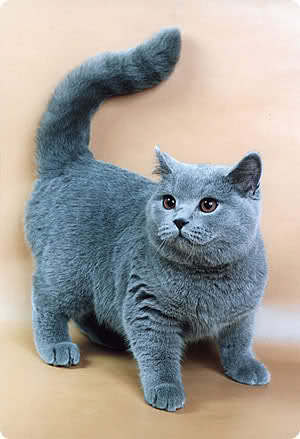 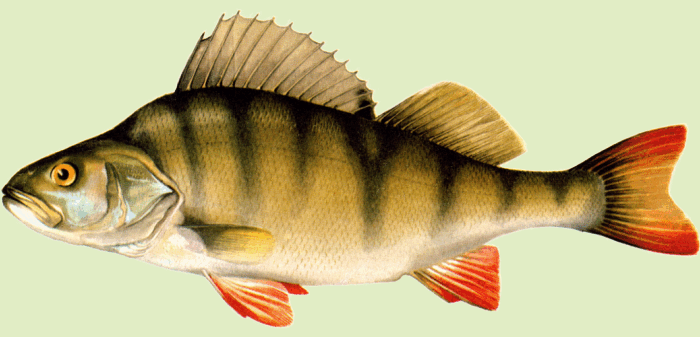 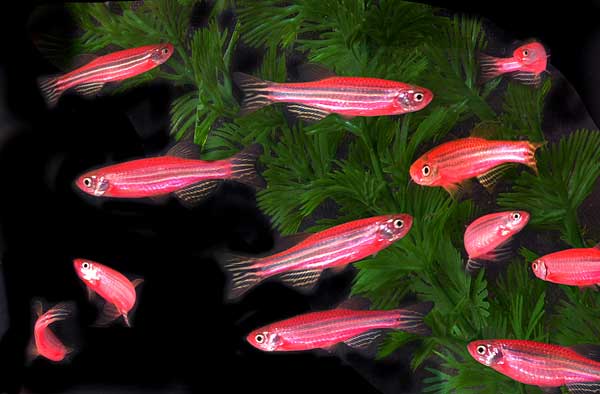 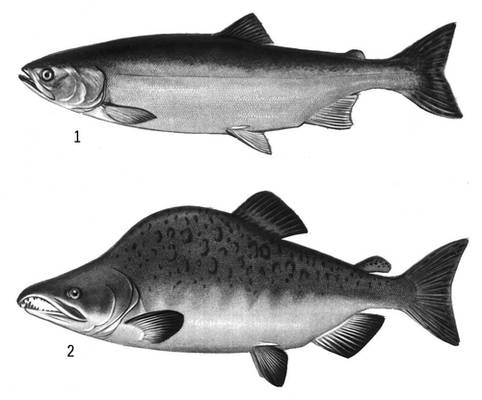 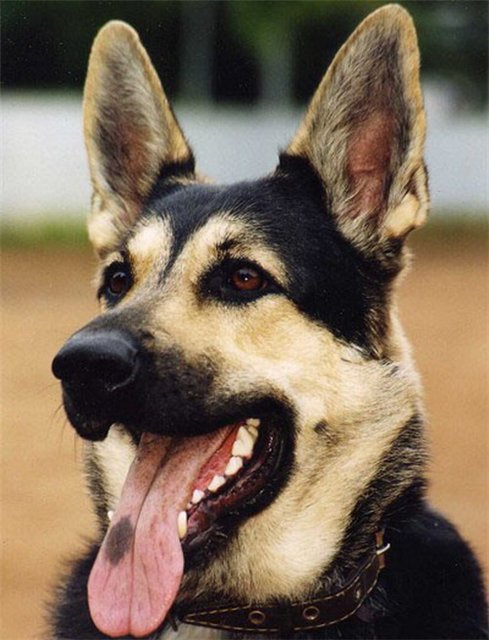 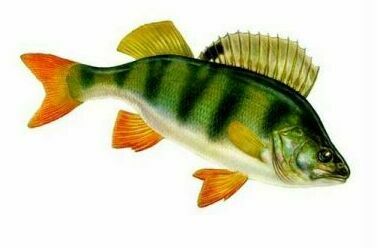 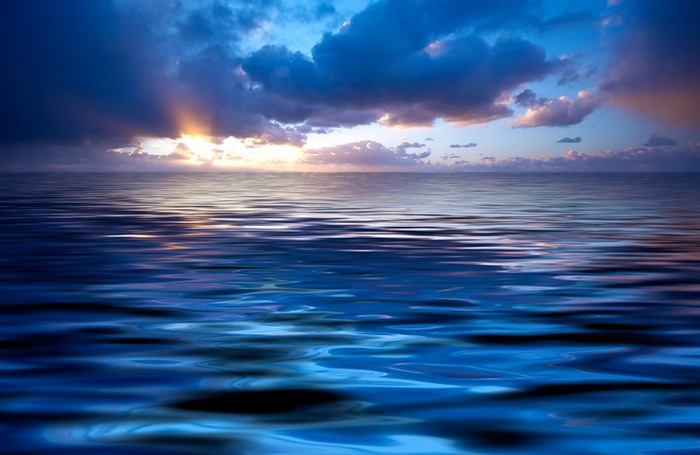 ТЕМА УРОКА
РЫБЫ
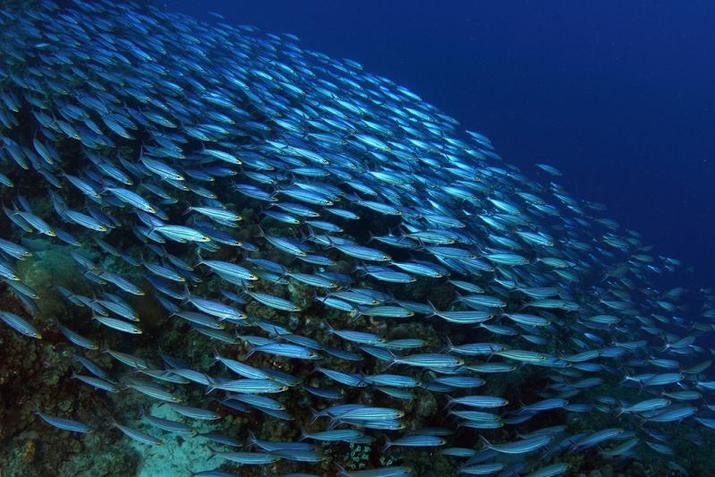 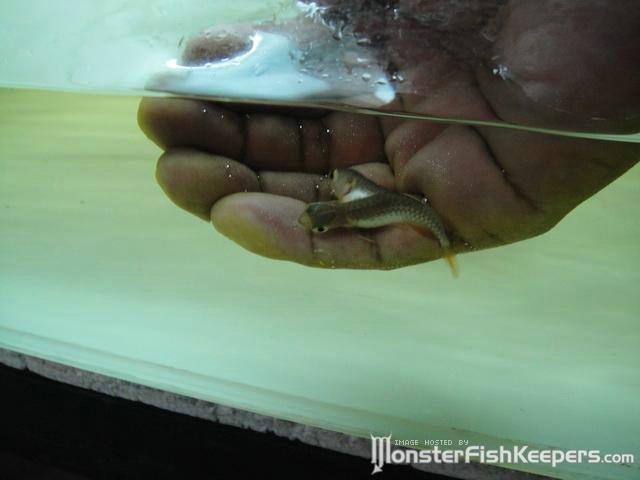 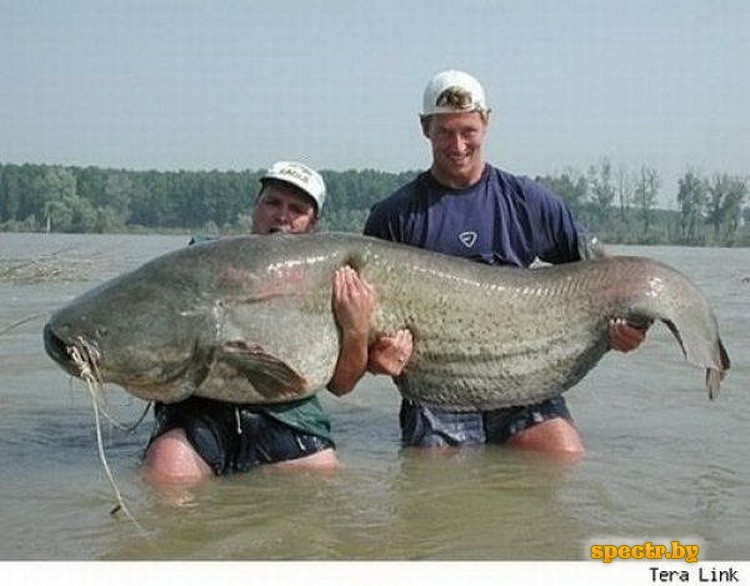 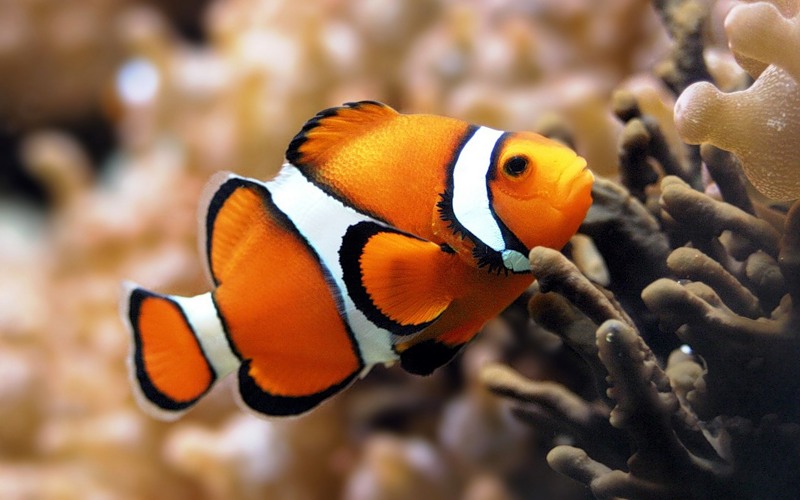 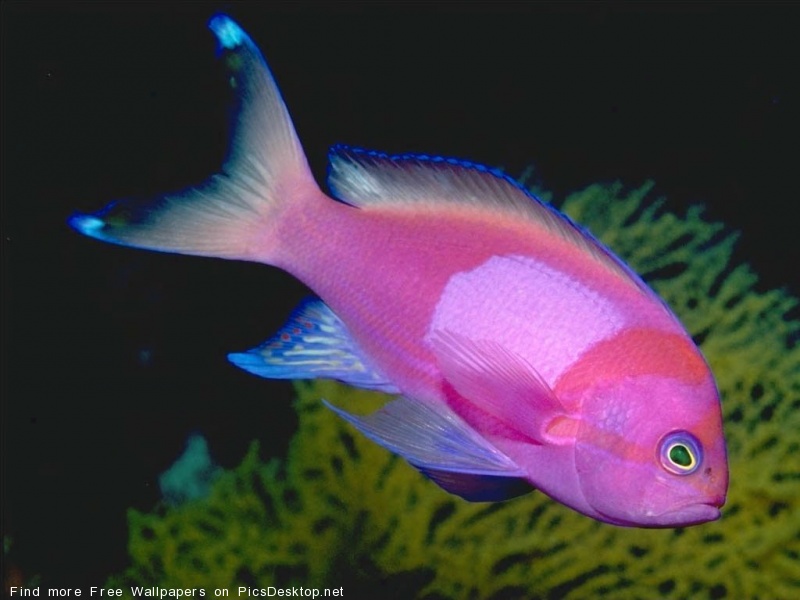 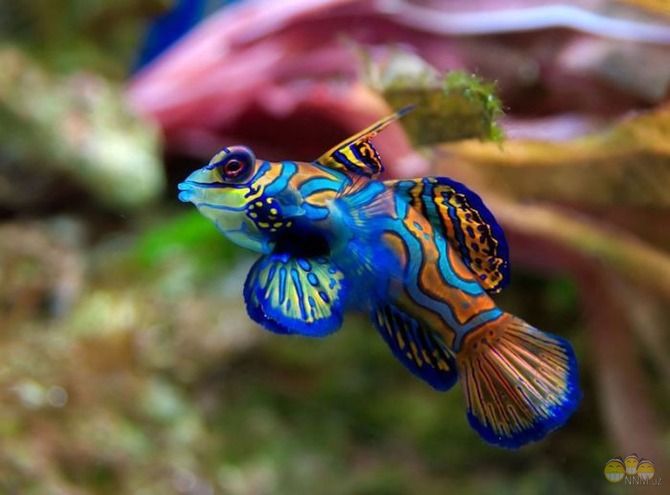 МОРСКИЕ РЫБЫ
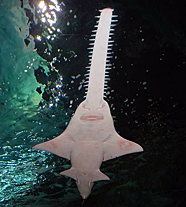 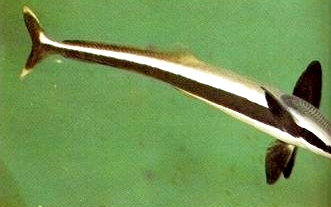 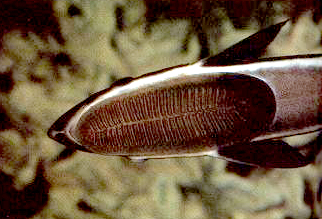 рыба-прилипала
рыба-пила
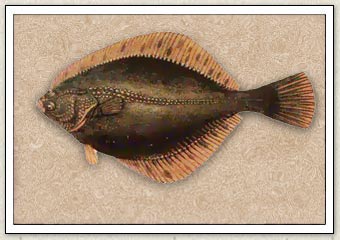 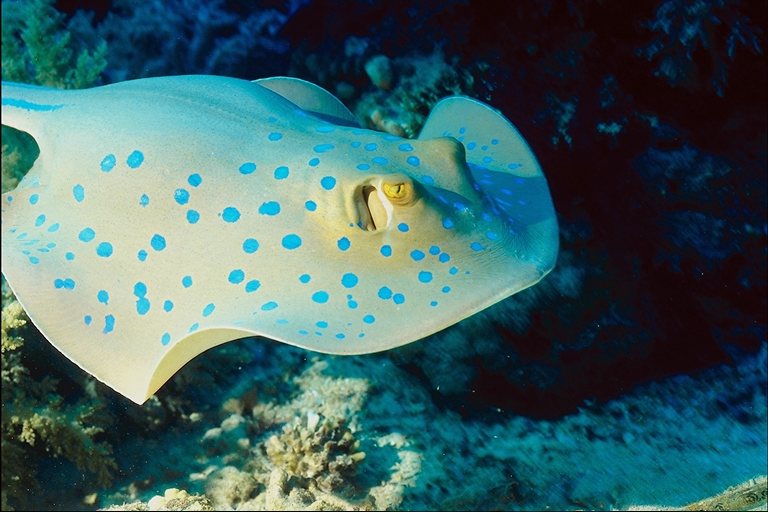 камбала
электрический скат
речные рыбы
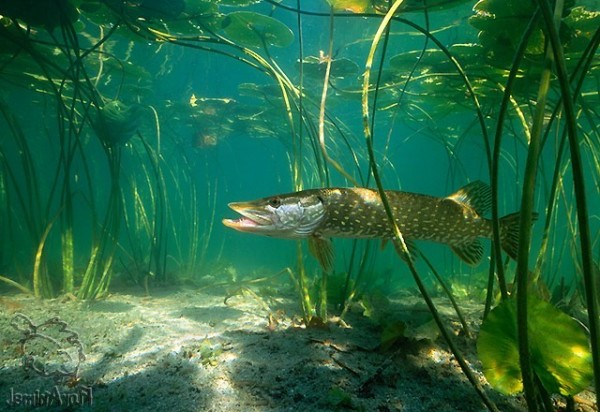 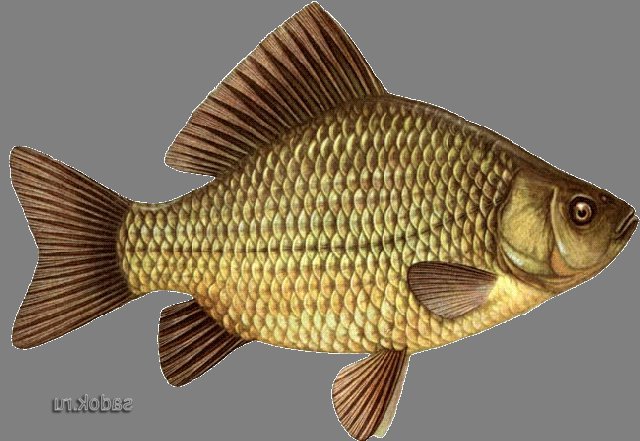 карась
щука
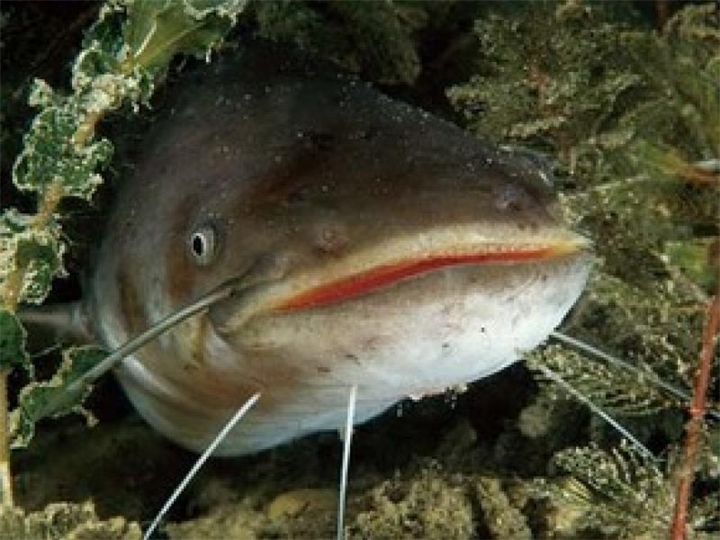 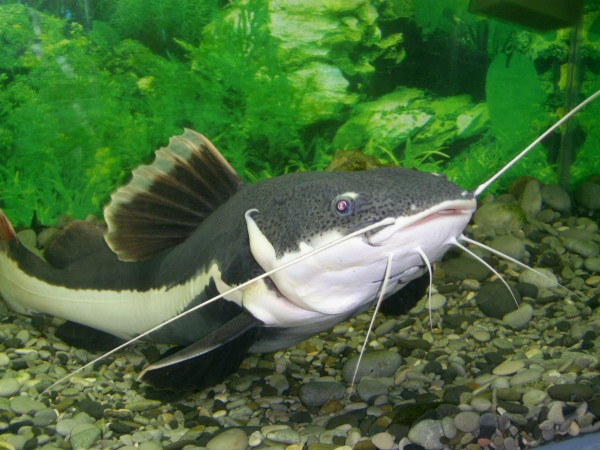 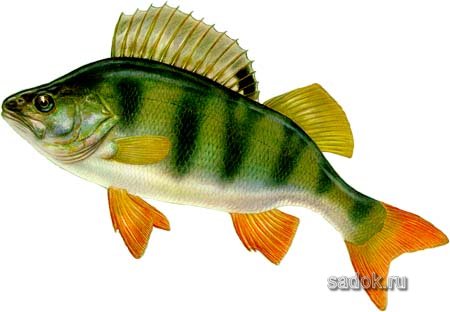 сом
сом
окунь
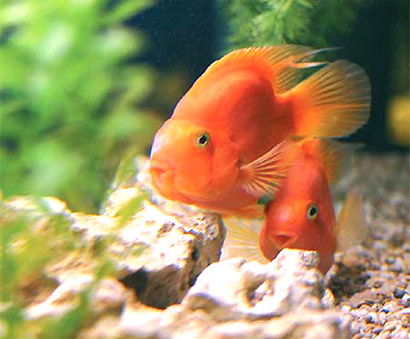 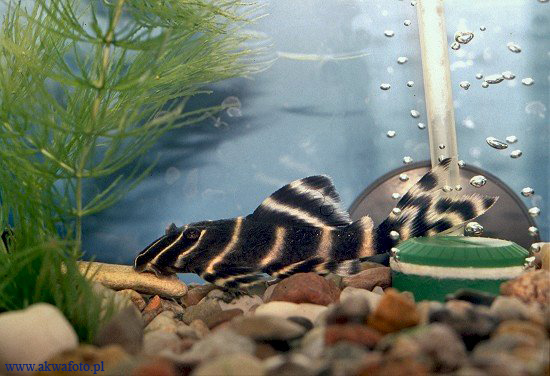 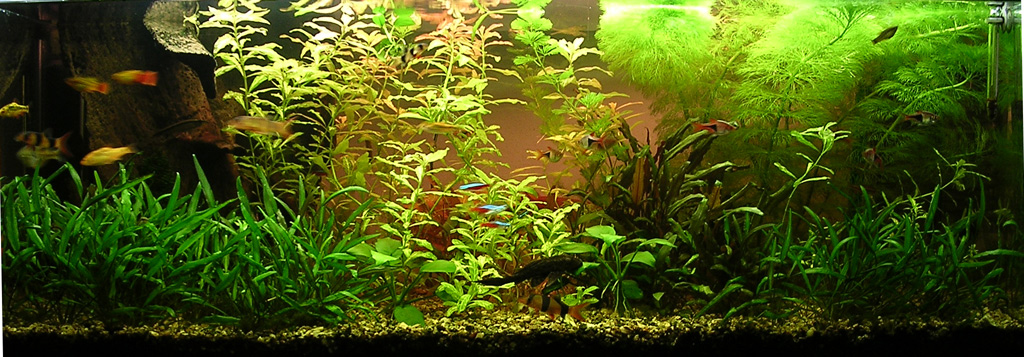 аквариумные рыбки
ХИЩНЫЕ РЫБЫ
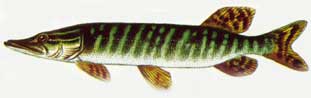 ЩУКА
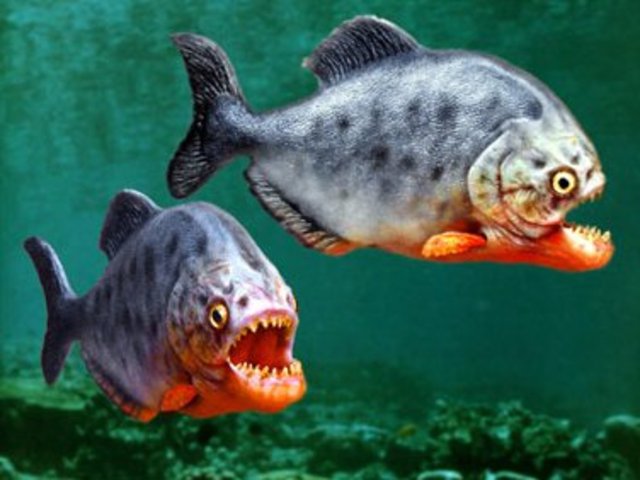 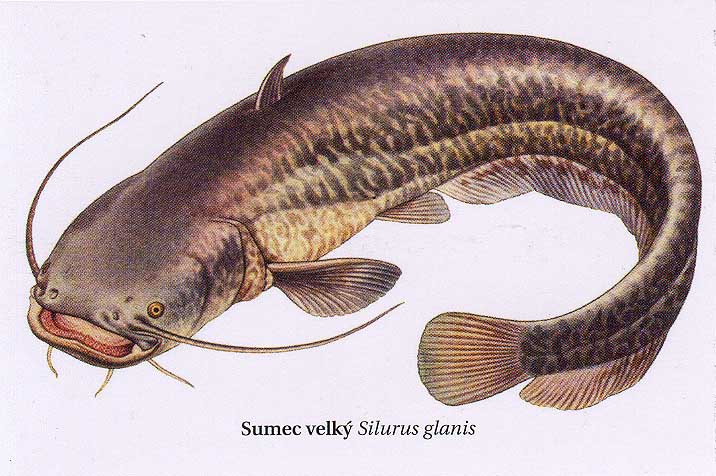 ПИРАНЬИ
СОМ
БОЛЬШОЙ  ПЛАВНИК
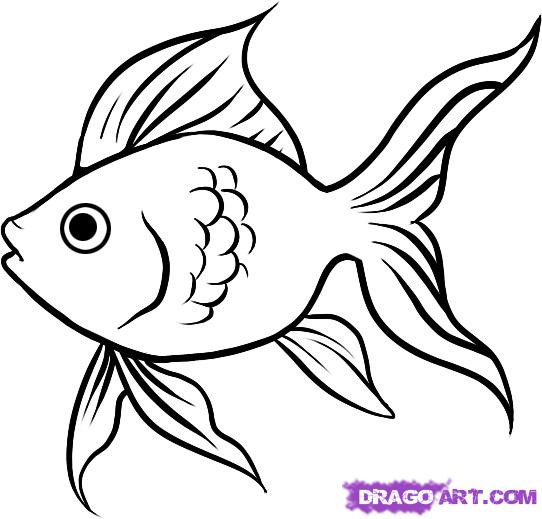 ТЕЛО
ЧЕШУЯ
ГОЛОВА
ХВОСТ
ЖАБРЫ
МАЛЫЕ  ПЛАВНИКИ
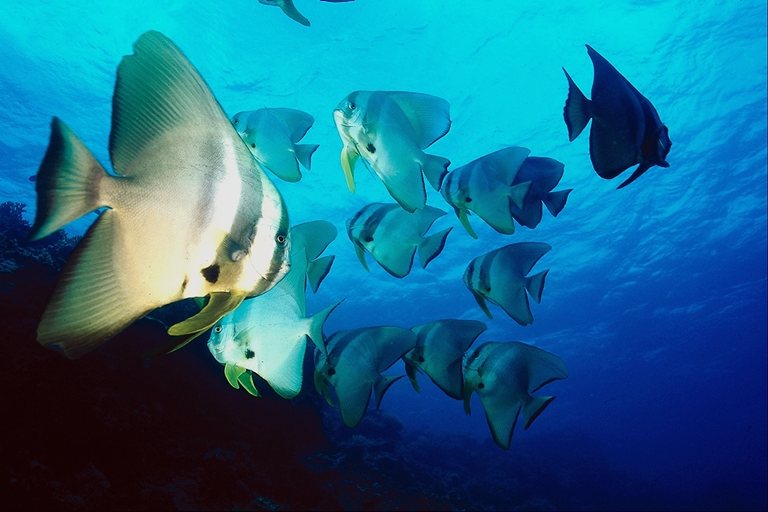 физминутка
Рыбки плавают, ныряют,
В тихий солнечный денёк.
То сожмутся – разожмутся,
То зароются в песок.
Рыба  (что делает?)    …………..   .
Летает, плывёт, дышит, грызёт, ложится на дно, бежит, клюёт, чирикает, заглытывает.
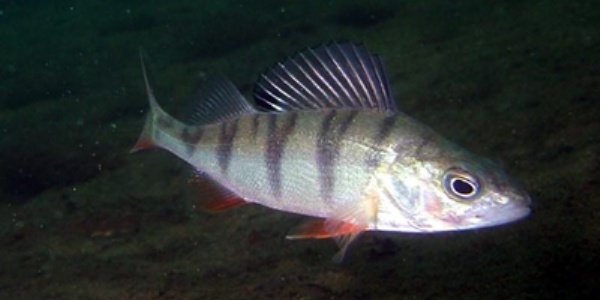 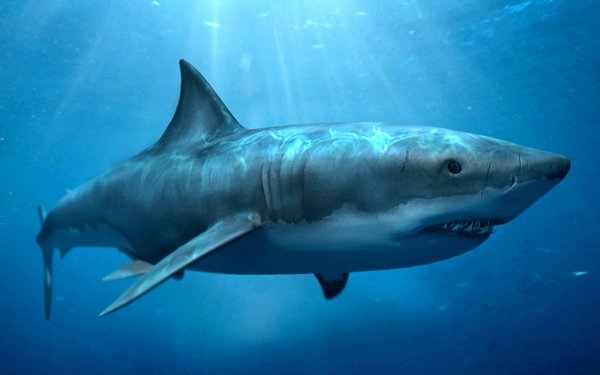 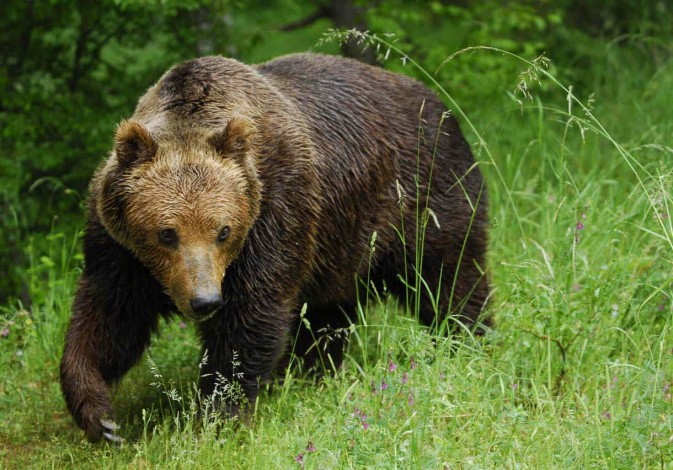 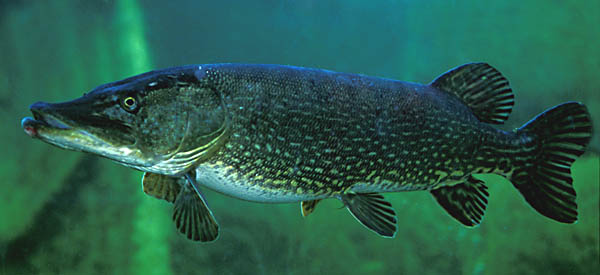 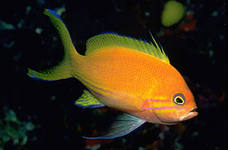 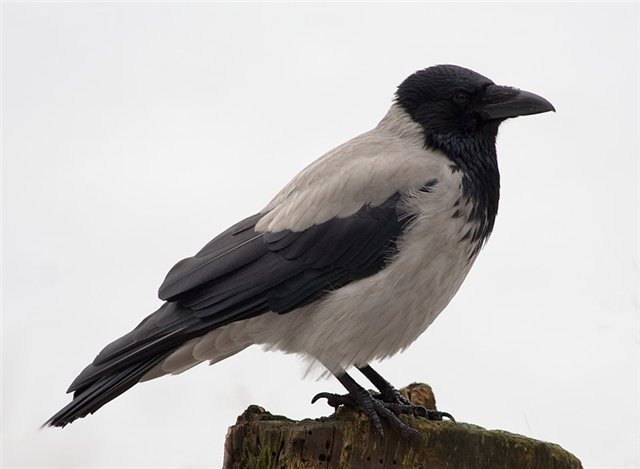 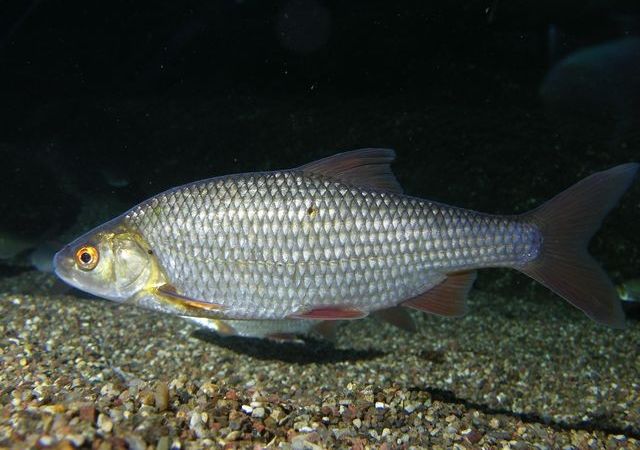 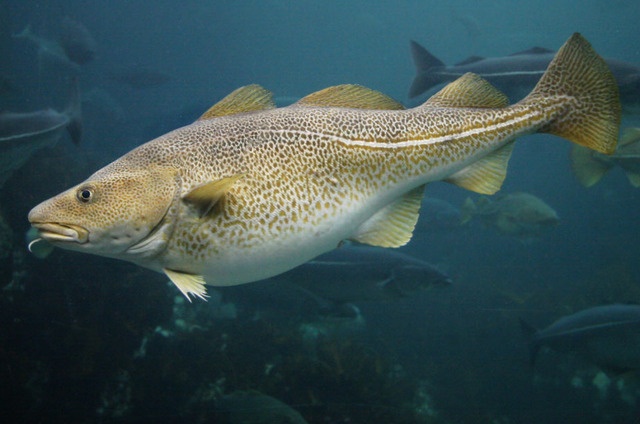 Мальчики пришли на речку и стали ловить рыбу.
  Потом задергалась удочка у Коли.             Однажды летним утром Саша и Коля пошли на рыбалку.
 Долго рыба не клевала. 
 Удачная получилась рыбалка! 
 Саша помогал другу вытаскивать рыбу из воды.
Однажды летним утром Саша и Коля пошли на рыбалку.
  Мальчики пришли на речку и стали ловить рыбу.
  Долго рыба не клевала.
  Потом задергалась удочка у Коли.
  Саша помогал другу вытаскивать рыбу из воды.
  Удачная получилась рыбалка!
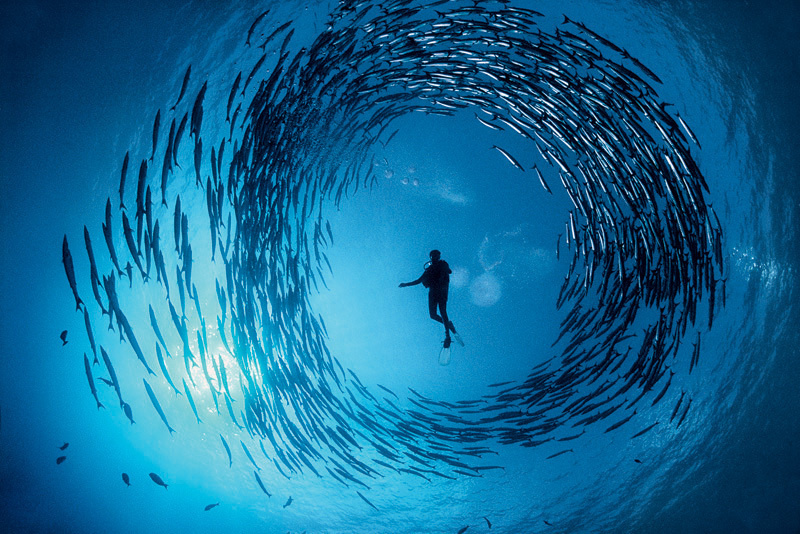 Конец урока
Вы, молодцы!